CONOCIMIENTOS PREVIOS PARA LA Utilización DE LA CALCULADORA
Antes de trabajar en un ejercicio debemos limpiar la memoria de la calculadora para que se vuelva a modo de fábrica, así que presione las siguientes teclas en el orden descrito.
   	SHIFT      
       9 
       3  
       = 
     AC
Profesora: Marieth Serrano Ramírez
1
Procedimiento para obtener la pre imagen
Para obtener la pre imagen nos deben de dar la imagen.
Tomamos la imagen y la igualamos a la expresión que nos dan.
Cuando igualamos no usamos la tecla  igual  si no que utilizamos  Alpha  y la tecla donde esta la CALC .
Luego cuando termínanos de meter nuestra expresión hacemos:
Shift        calc         0       =
Profesora: Marieth Serrano Ramírez
2
Ejemplo
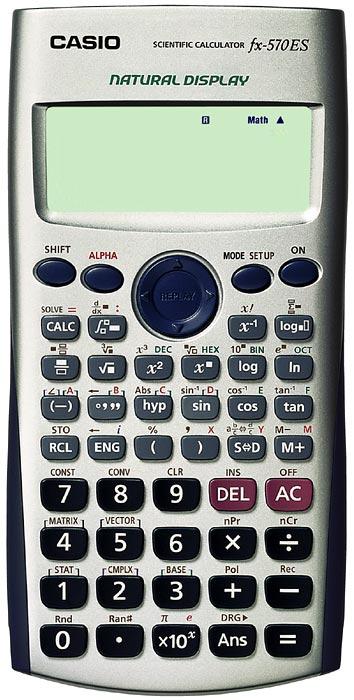 Para la función dada por
                    , la pre imagen 
de -6   es
Profesora: Marieth Serrano Ramírez
3
Calculo del dominio = al calculo de la pre imagen
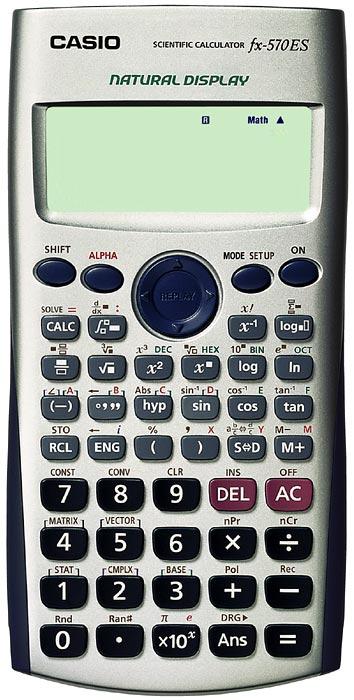 Si el ámbito de la función dada por f(x)= 5x -2 es 
              , entonces su dominio corresponde a 
[1,3[
]1,3]
[13,63[
]13,63]
Profesora: Marieth Serrano Ramírez
4
Procedimiento para obtener la imagen
Limpiamos la memoria
Guardamos el valor de la X:
#          shift        RCL         X

Luego metemos la expresión pero cada vez que salga la X en la expresión debemos de hacer alpha X .

Luego le damos la tecla =
Profesora: Marieth Serrano Ramírez
5
Ejemplo
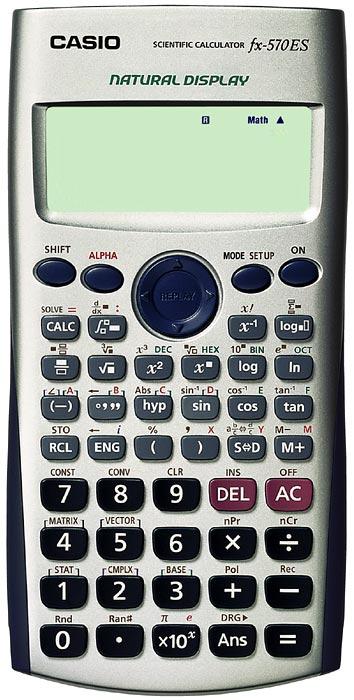 Para la función dada por 
                        la imagen de
Profesora: Marieth Serrano Ramírez
6
Calculo del ámbito= al calculo de la imagen.
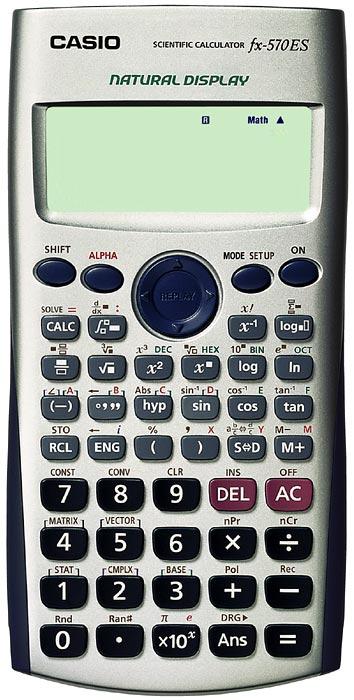 Sea f: ]-∞, -2]        IR, con
F(x)= x2 
Cuál es el ámbito de f?   

[4,+∞[
]- ∞,4]
[-4, ,+∞[
]- ∞,-4]
Profesora: Marieth Serrano Ramírez
7